государственное учреждение образования
  «Средняя школа №19 г.Могилева»
ПОЧВА
учитель начальных классов
первой квалификационной категории
Лыбзикова Татьяна Валерьевна
ИГРА «НАЙДИ ЛИШНЕЕ»

Снег, песок, солнце, заяц, облака.

Сова, волк, бабочка, камень, ёж.
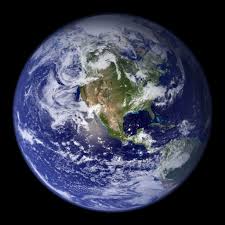 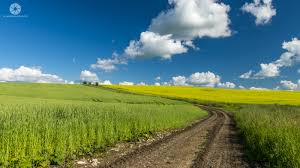 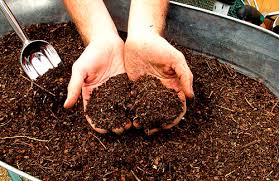 В почве содержится воздух
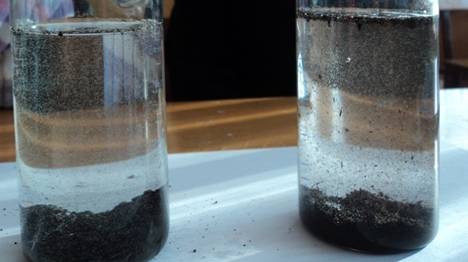 В почве содержится вода
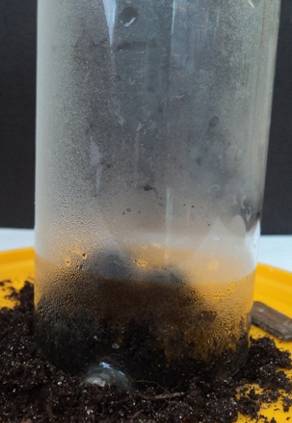 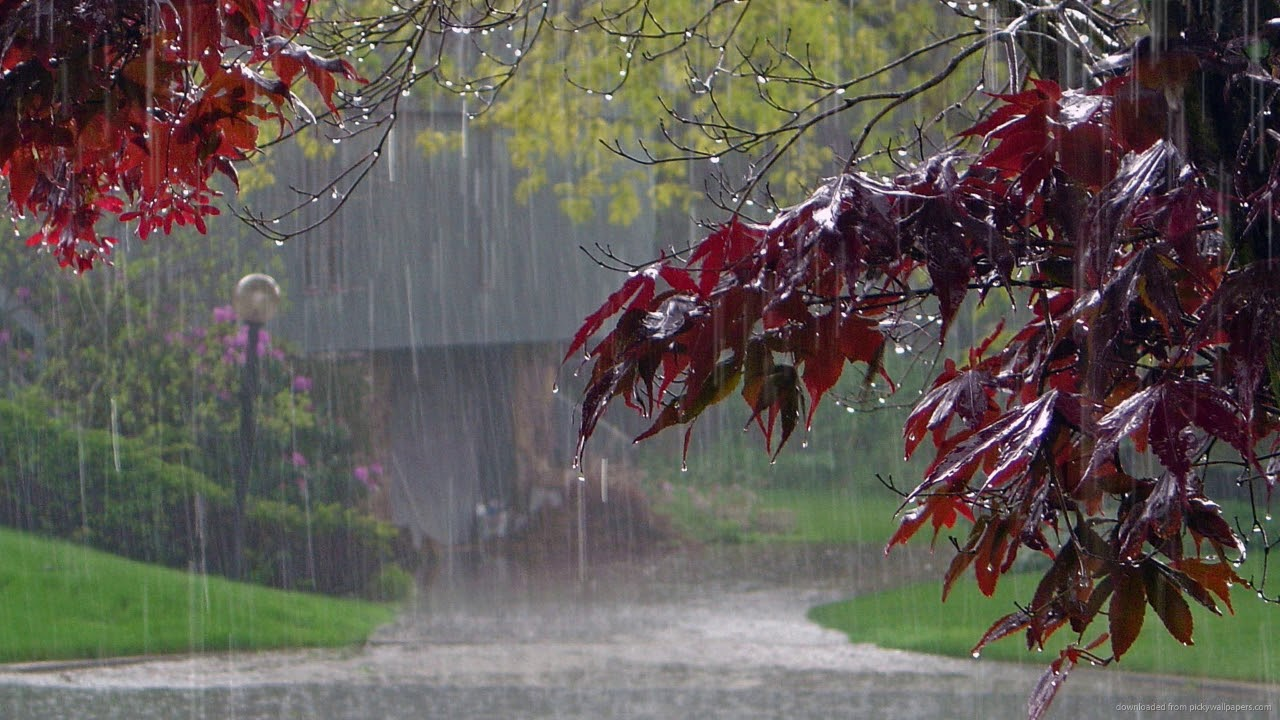 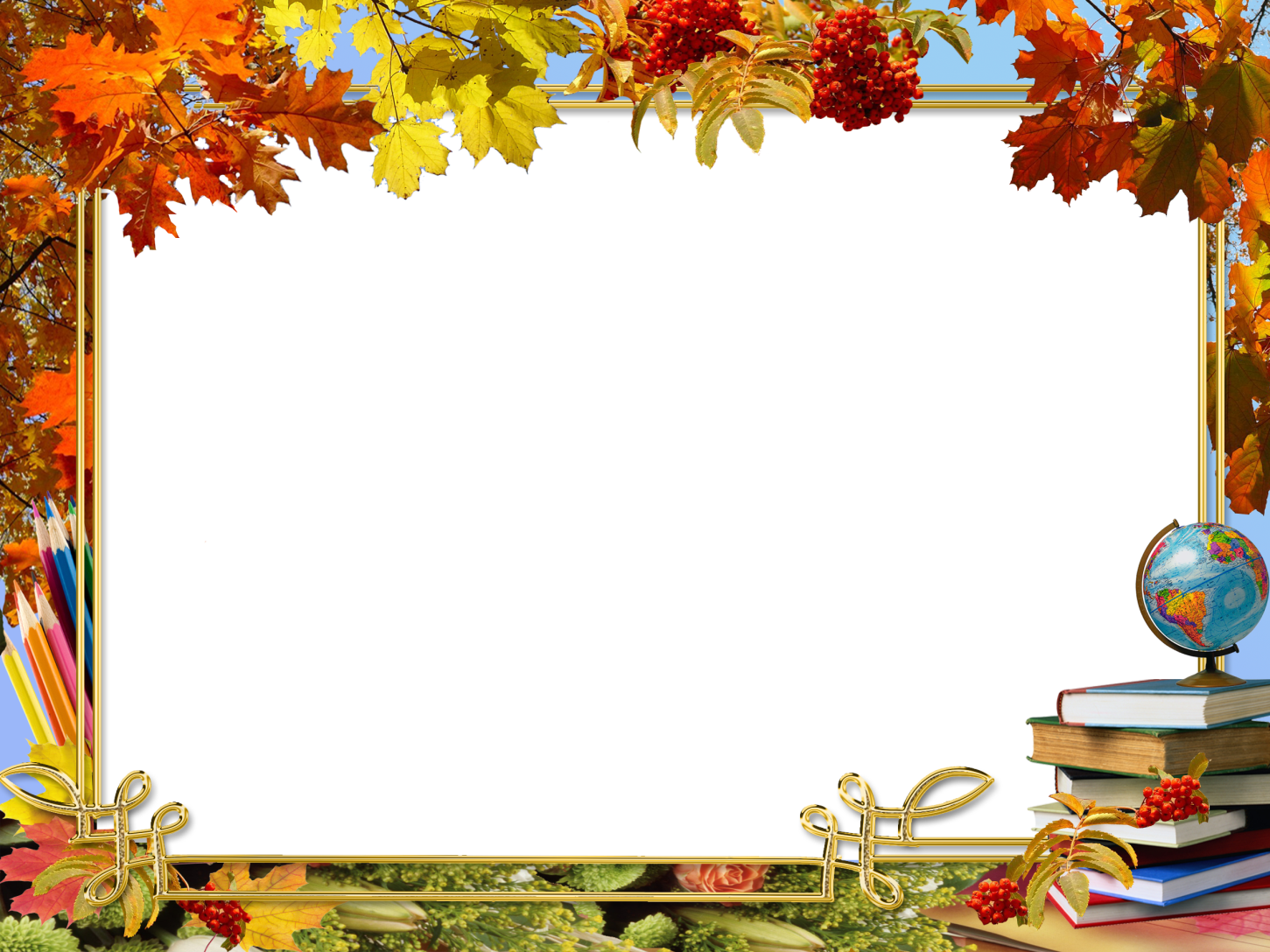 В почве содержится песок, глина
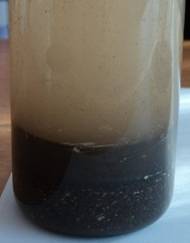 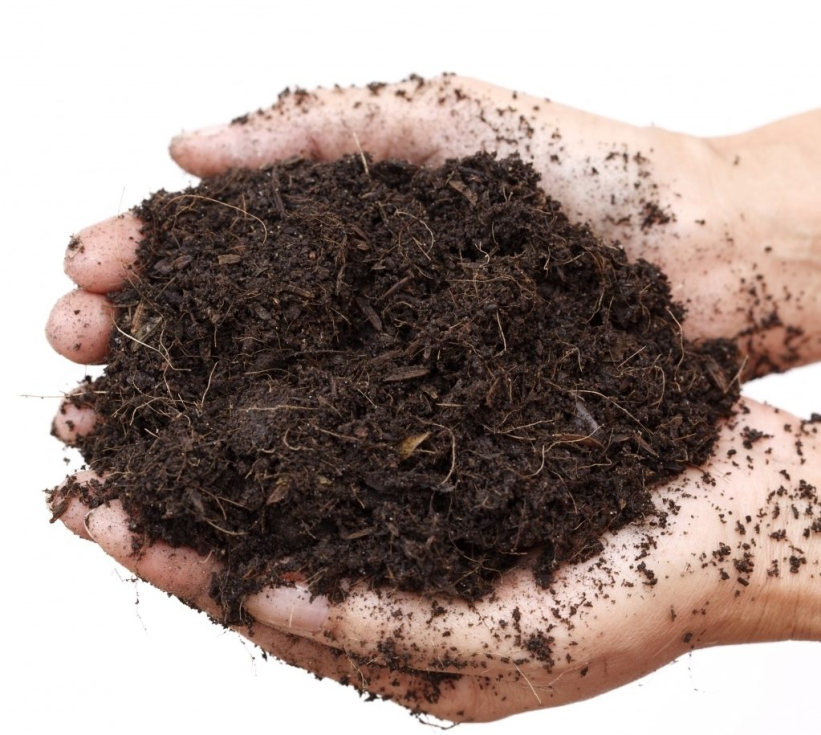 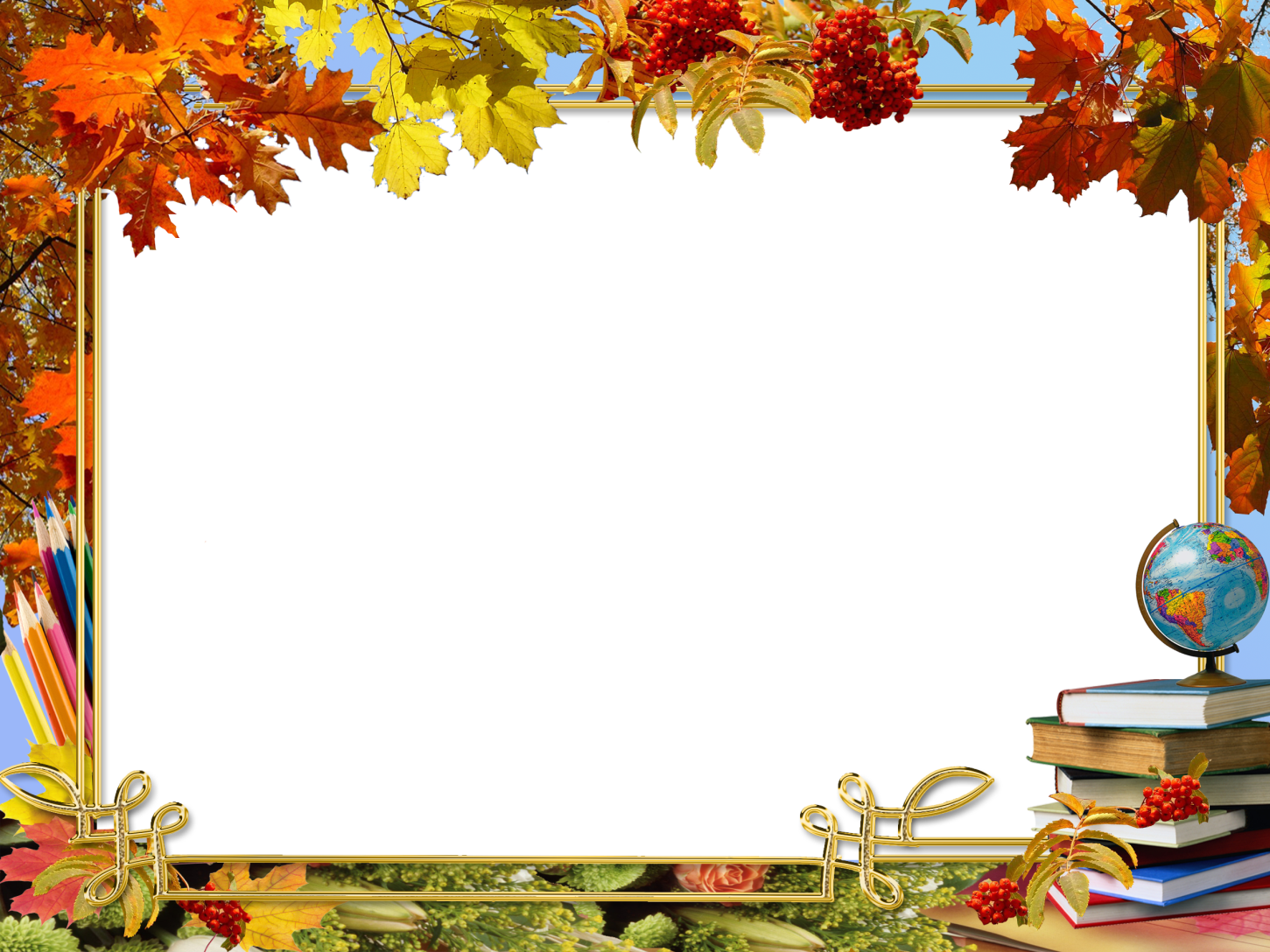 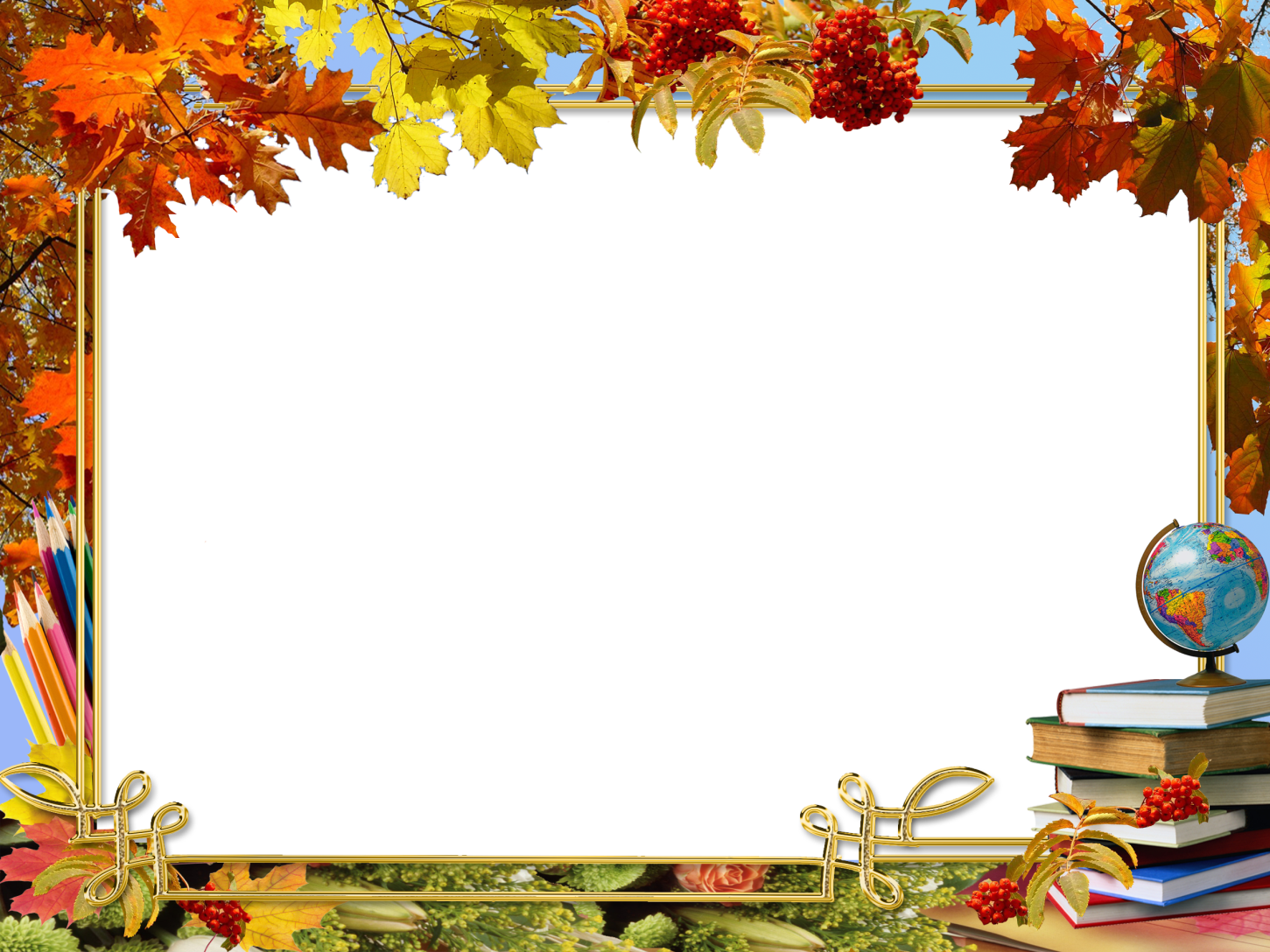 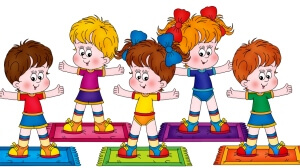 Плодородие
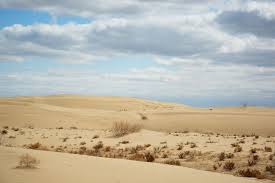 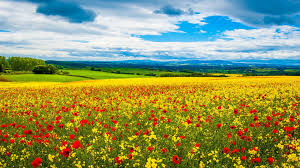 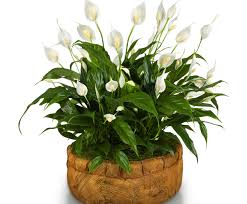 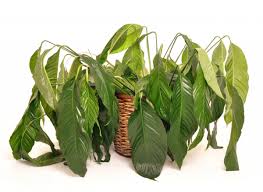 ПОСЛОВИЦЫ:
1.Без хозяина земля-круглая сирота.
2.Земелька чёрная, а хлебец белый родит.
3. Нет плохой земли, есть плохие хозяева.
СПАСИБО ЗА РАБОТУ!